NIHČE NE VE ZAGOTOVO, KAKO SE JE ŽIVLJENJE NA ZEMLJI ZAČELO
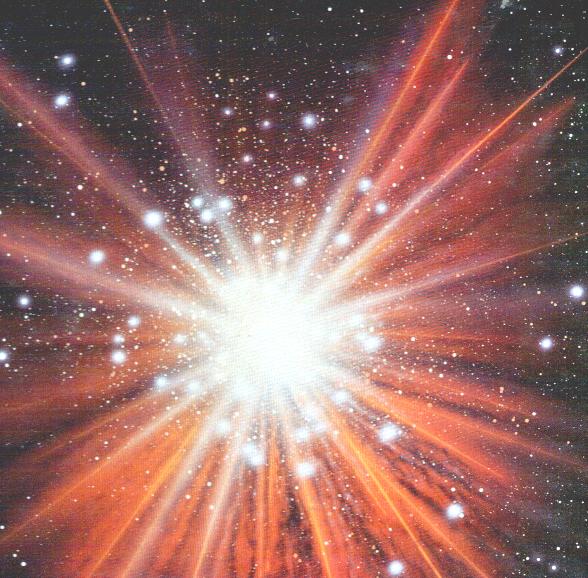 NADALJEVANJE SNOVI
Pred 2,2 milijardami let kisik začel izločati v ozračje. Takrat je Zemljino ozračje prvič vsebovalo kisik in nastal je ozon. Menijo, da je zaradi tega izumrlo veliko vrst.
SAMO PREBERI
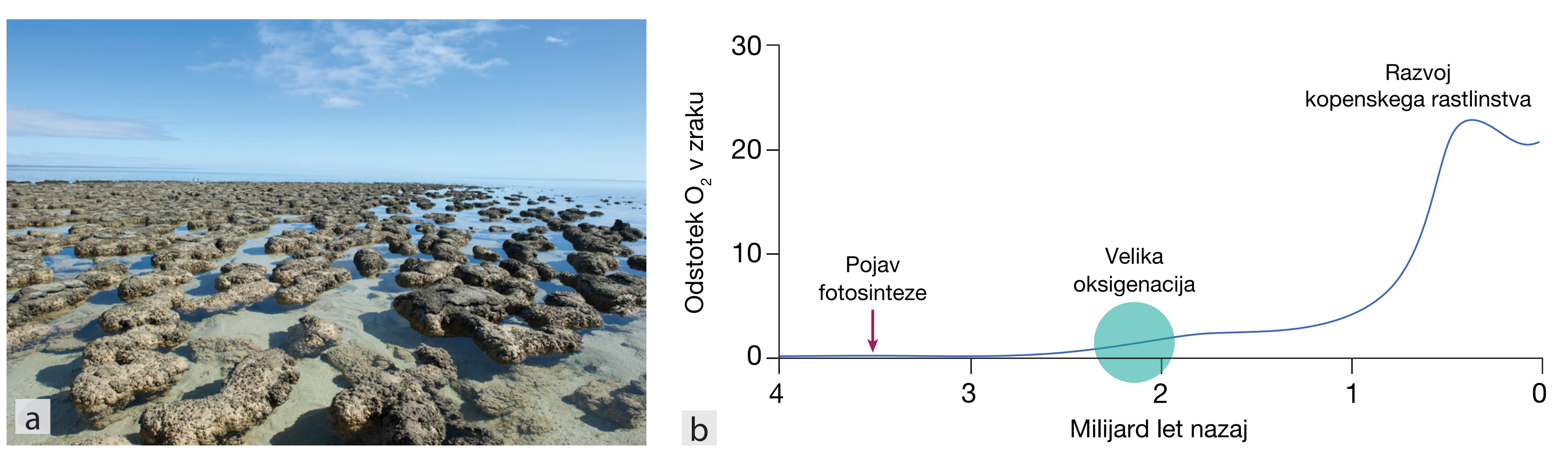 Iz kisika je postopoma nastajala ozonska plast, ki ščiti pred UV sevanjem. Takrat se je življenje lahko razširilo tudi na kopno.
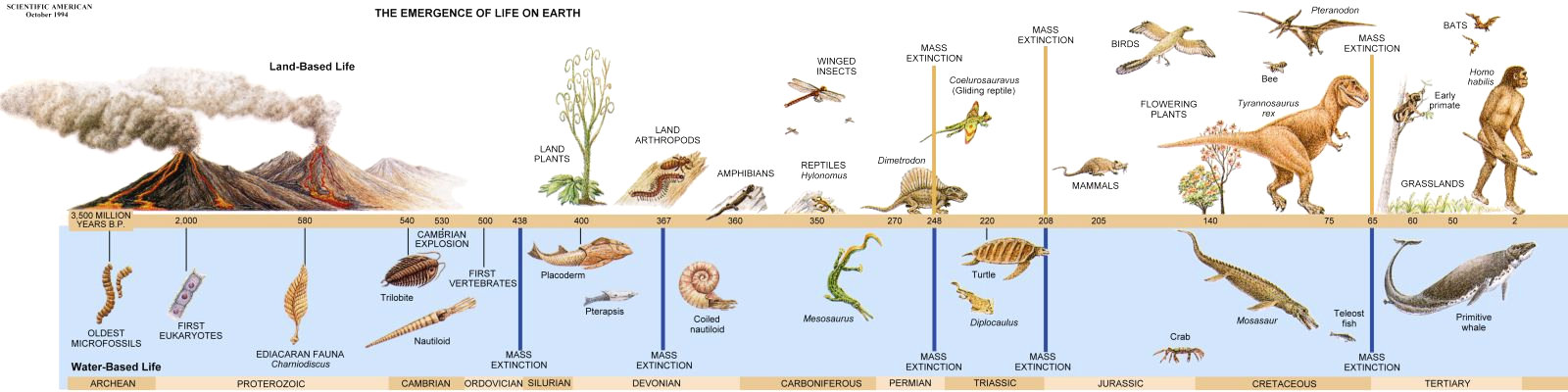 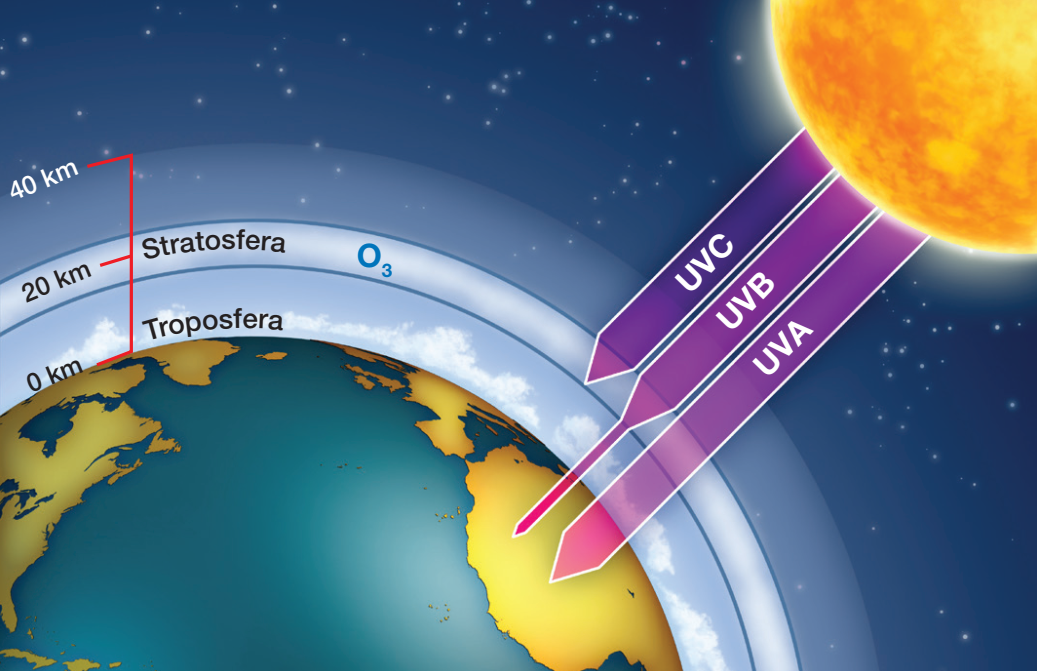 Prepiši v zvezek
Na kopno so se najprej razširili mikroorganizmi, sledile so rastline, glive. 
Prve kopenske rastline so se razvile iz zelenih alg.
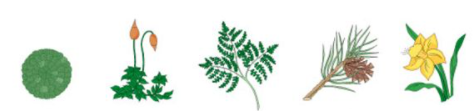 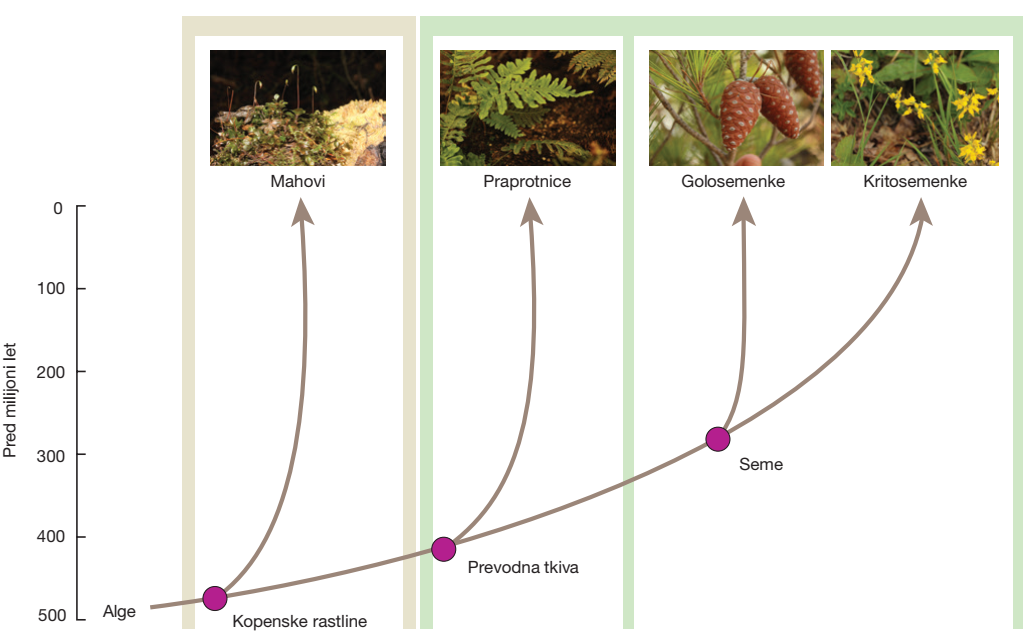 Prepiši v zvezek
Prvi kopenski vretenčarji so bile dvoživke (razviti so morale pljuča, 4 okončine).
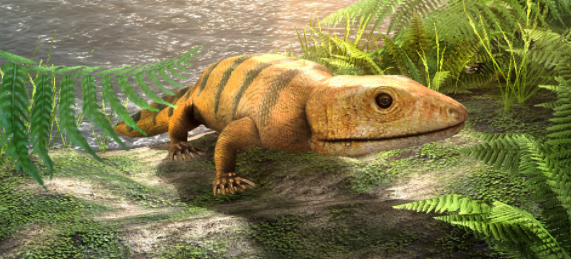 Prepiši v zvezek
Iz ene skupine dinozavra so se razvile ptice.

PRAPTIČ (Arheopteriks)
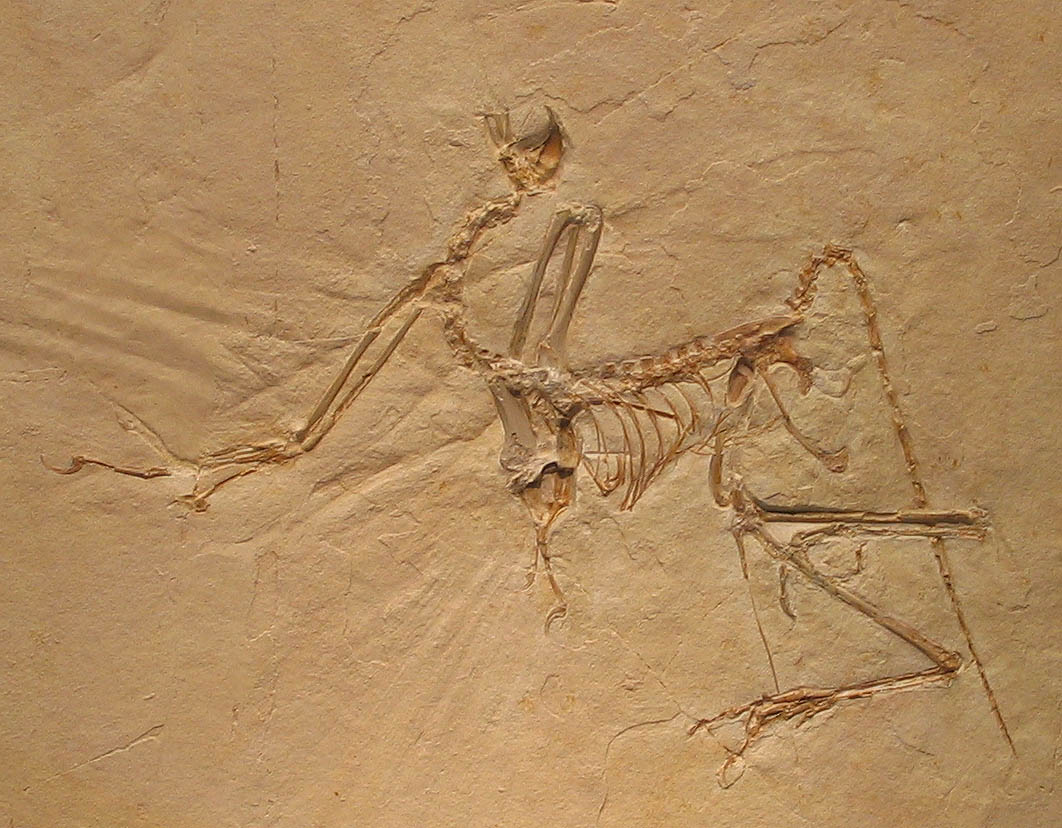 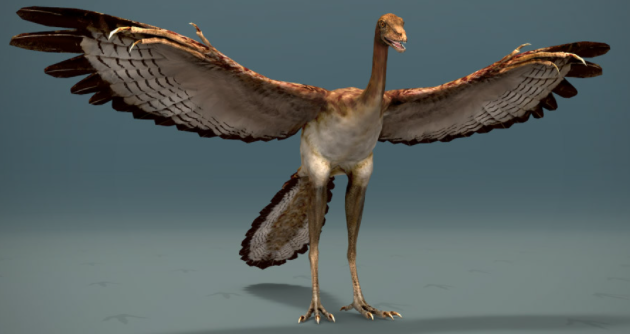 Prepiši v zvezek
S katerimi težavami so se soočali organizmi pri prehodu na kopno? 

težave zaradi izsušitve, 
oskrbo s kisikom in 
oporo telesa zaradi odsotnosti vode
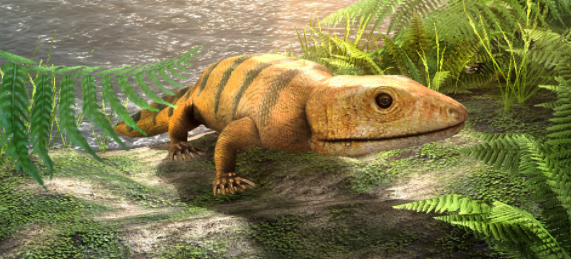 Prepiši v zvezek
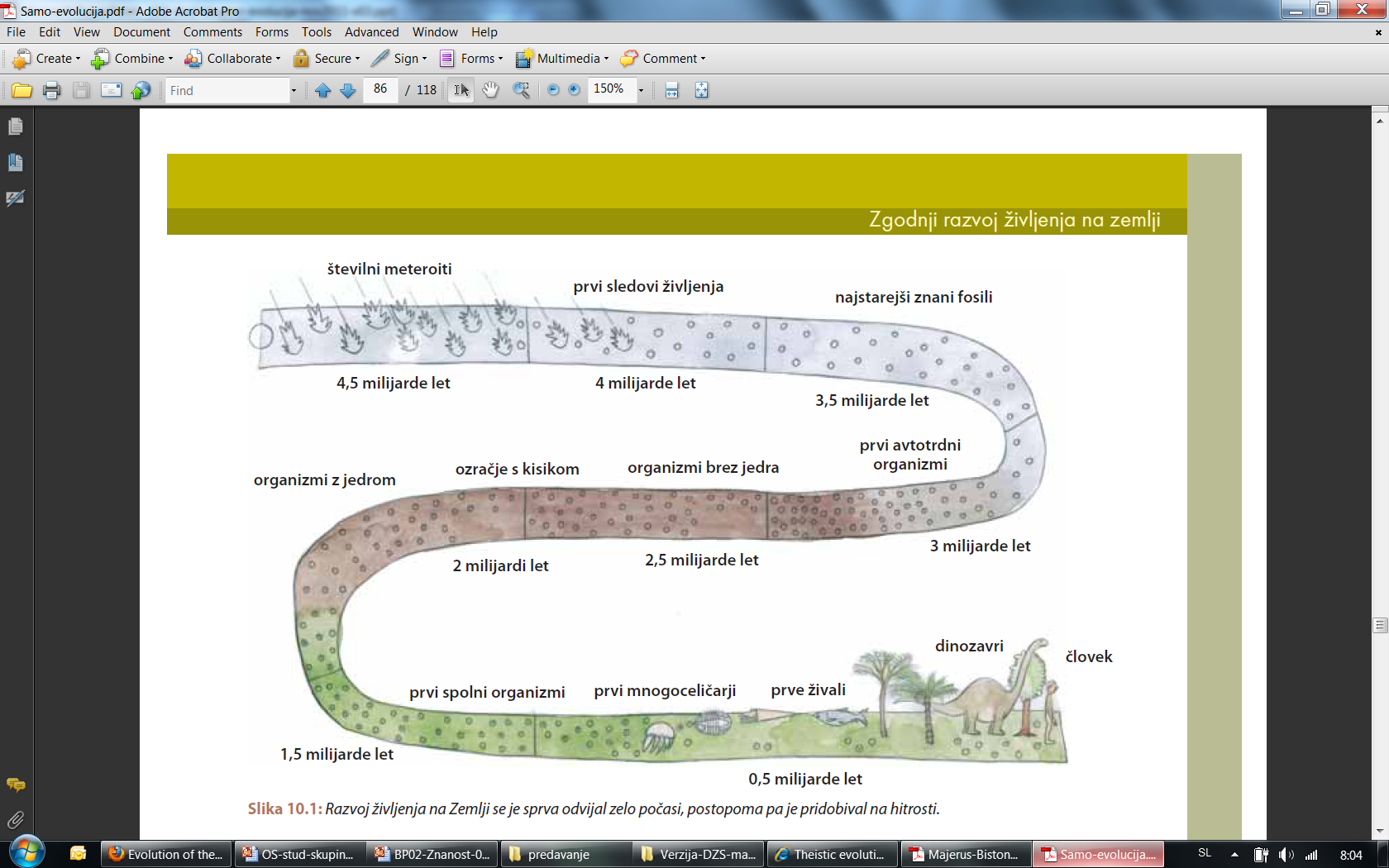 PONOVITEV
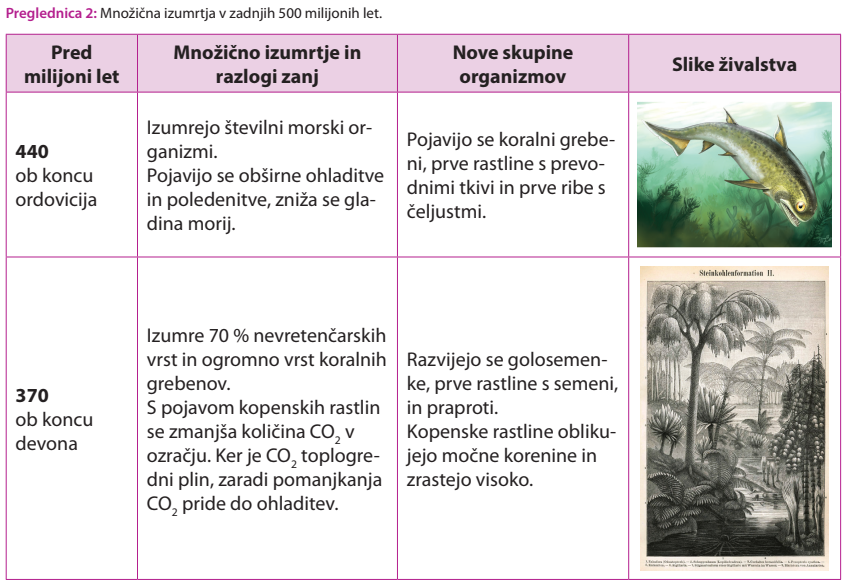 SAMO PREBERI
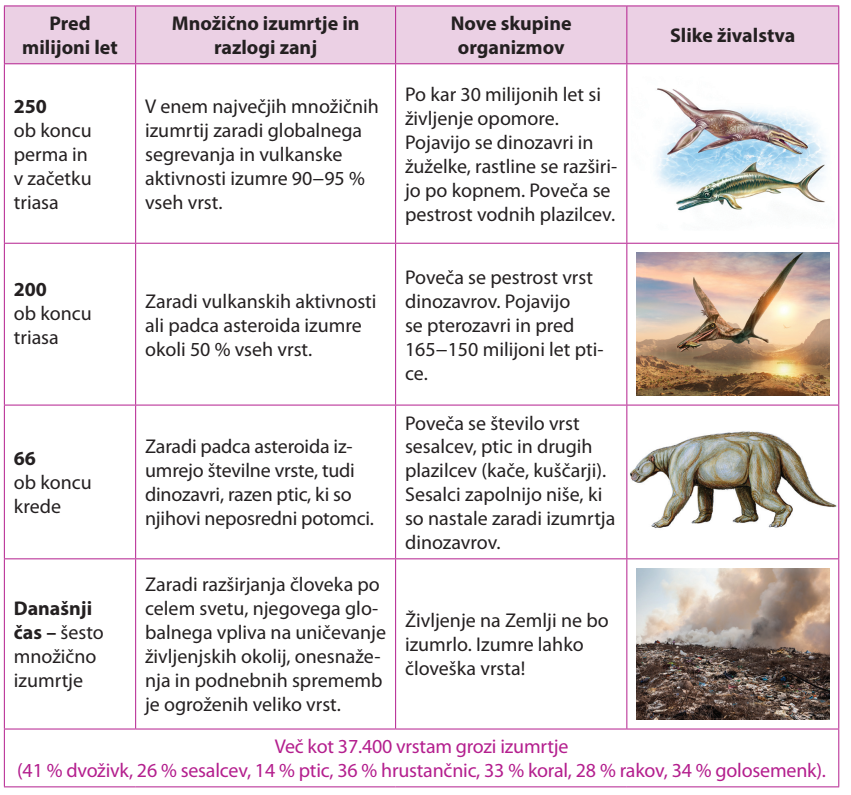 SAMO PREBERI
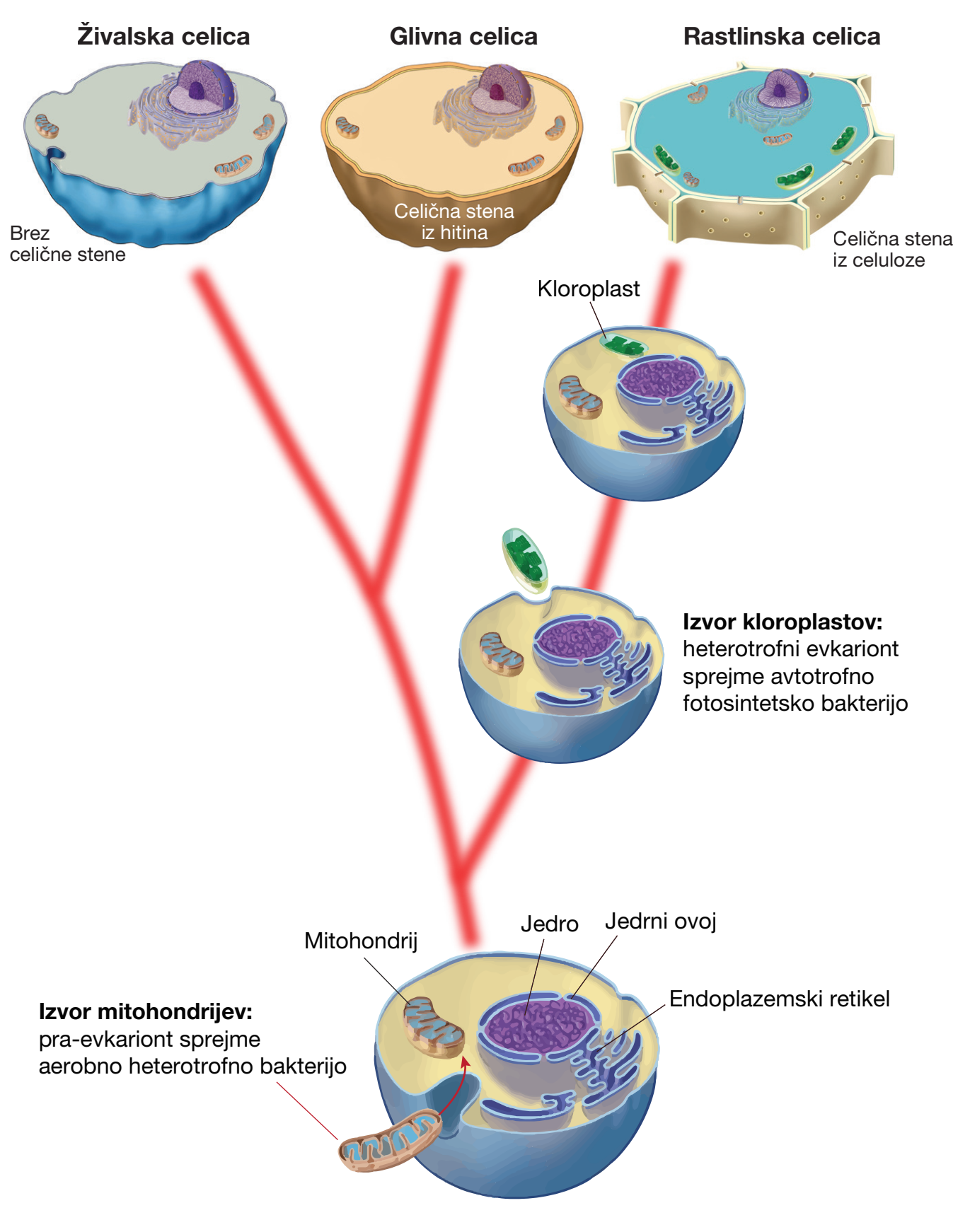 SAMO PREBERI IN V ZVEZEK NAPIŠI, KAJ JE SIMBONT
ŽIVALI, GLIVE
RASTLINE, ALGE
EVOLUCIJSKI RAZVOJ EVKARIONTSKIH
 CELIC Z MITOHONDRIJI IN KOROPLASTI
Od trenutka, ko se je v evkariontsko celico vrinil kloroplast, je bila celica sposobna opravljati fotosintezo.
Od trenutka, ko se je v evkariontsko celico vrnil mitohondrij, je bila evkariontska celica sposobna celičnega dihanja.
SIMBIONT – organizem, ki živi v sožitju z organizmom druge vrste, tako da imata oba korist.
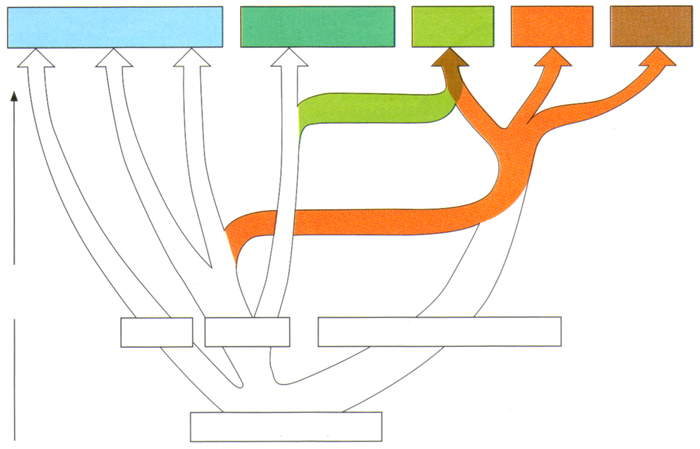 fotosintezne bakterije
druge bakterije
rastline
živali
glive
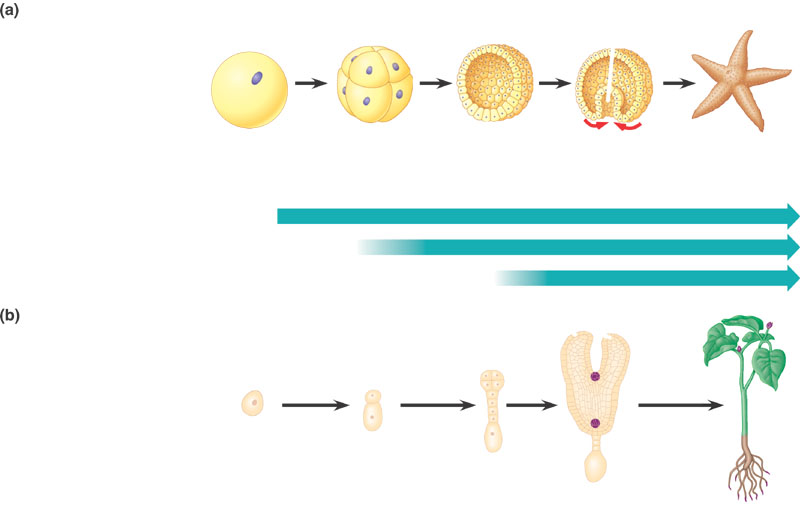 kloroplast
mitohondrij
čas
arheje
evbakterije
anaerobni prokariontski prednik
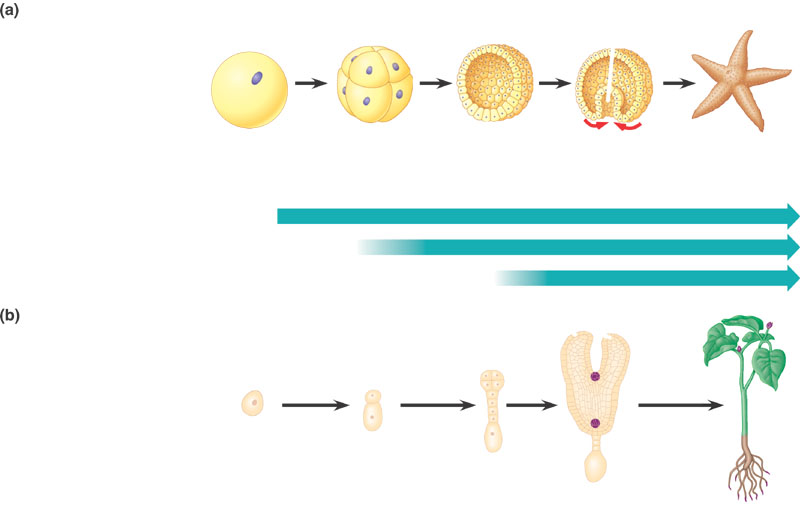 celica
biotska membrana
skupne lastnosti vseh organizmov
beljakovine
prokariontski prednik
DNA
Vsi organizmi imajo skupnega  evolucijskega prednika
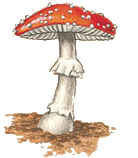 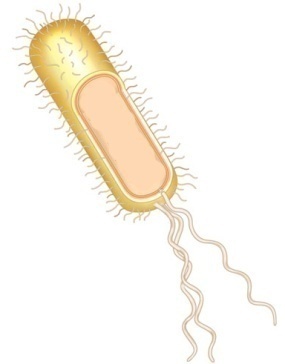 Razmisli, kaj so skupne lastnosti vseh živih celic?
Zadnji skupni prednik 
organizmov LUCA
LUCA (Last Universal Common Ancestor)
12
HIPOTEZE O NASTANKU ŽIVLJENJA NA ZEMLJI
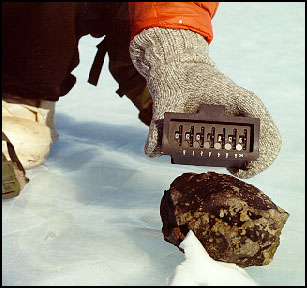 Življenje je prišlo z vesolja (Marsa)



2) Življenje se je pojavilo na Zemlji, večkrat, saj bi ga naj uničili meteoriti.

3) Biokemijska evolucijska hipoteza
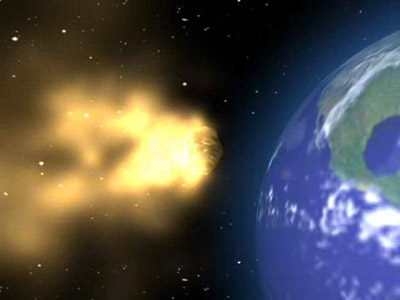 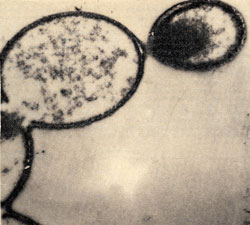 SAMO PREBERI IN V ZVEZEK NAPIŠI, KAJ JE HIPOTEZA
HIPOTEZA – nedokazana trditev, domneva
DZ, str. 59/ naloga 6
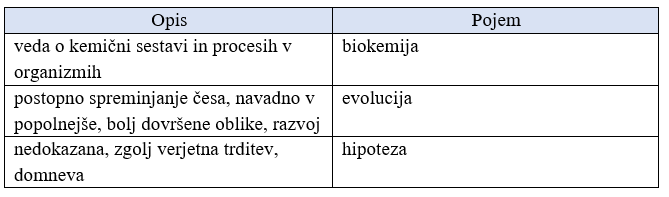 DZ, stran 57 – utrjevanje snovi
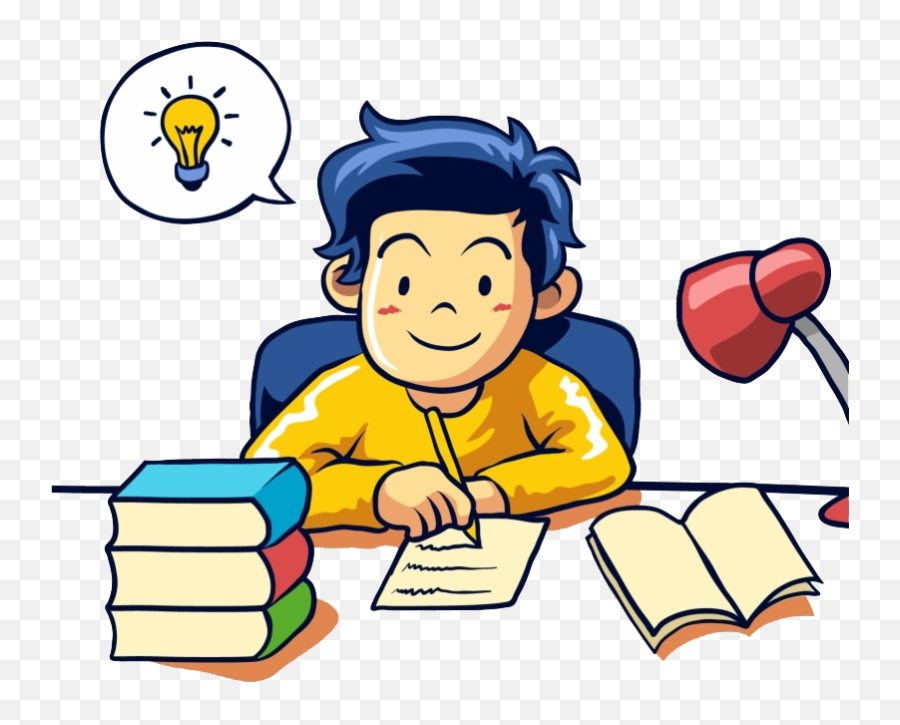